TATA CARA PEMBUATAN KEPUTUSAN BERDASARKAN TATA NASKAH DINAS DI LINGKUNGAN UNIVERSITAS PENDIDIKAN INDONESIA
BIRO HUKUM DAN KESEKRETARIATAN
UNIVERSITAS PENDIDIKAN INDOENSIA
Rabu, 11 Desember 2019
Belviu Hotel, Jl. Dr. Setiabudhi No. 35 Kota Bandung Jawa Barat 40161

Gilang Nopiansyah
KEPUTUSAN
Keputusan merupakan naskah dinas berupa penetapan yang tidak bersifat mengatur 
bersifat konkret, individual, dan final, yang menimbulkan akibat hukum
Jenis Keputusan terdiri atas:








        Peraturan Rektor Nomor 0280/UN40/HK/2018 tentang Pedoman Tata Naskah Dinas di lingkungan Universitas Pendidikan Indonesia
Tata cara pembuatan Keputusan:
Bagian Keputusan terdiri atas:
kepala;
judul; 
pembukaan; 
batang tubuh atau isi; dan 
penutup.
Kepala Keputusan terdiri atas:
kepala naskah dinas; 
Keputusan dan nama jabatan pejabat yang menetapkan ditulis dengan huruf kapital secara simetris; 
kata nomor (yang diikuti kode unit, kode surat, dan tahun terbit) ditulis dengan huruf kapital secara simetris; 
kata tentang ditulis dengan huruf kapital secara simetris; dan 
Judul keputusan ditulis dengan huruf kapital secara simetris.
Judul Keputusan ditulis dengan huruf kapital secara simetris
Pembukaan Keputusan terdiri atas: 
 nama jabatan pejabat yang menetapkan keputusan; 
 konsideran berisi latar belakang diawali dengan kata
     menimbang, dan dasar hukum diawali dengan kata mengingat; 
 diktum terdiri atas kata memutuskan dan menetapkan. 


Batang tubuh atau isi Keputusan memuat materi pokok yang ditetapkan dalam Keputusan.
Penutup Keputusan terdiri atas:
tempat dan tanggal ditetapkannya keputusan ditulis di sebelah kanan bawah, di bawah baris akhir isi keputusan; 
nama jabatan pejabat yang menetapkan keputusan ditulis dengan huruf kapital, sejajar dengan kata ditetapkan, dan diakhiri dengan tanda baca koma; 
tanda tangan pejabat yang menetapkan keputusan dibubuhkan di antara nama jabatan dan nama pejabat; 
cap jabatan atau cap dinas dibubuhkan dengan menyentuh bagian sisi kiri tanda tangan; 
nama lengkap pejabat yang menetapkan Keputusan ditulis dengan huruf kapital dan sejajar dengan nama jabatan tanpa mencantumkan gelar; dan 
singkatan NIP ditulis di bawah dan sejajar dengan nama pejabat yang menandatangani, menggunakan huruf kapital tanpa diakhiri dengan tanda baca titik dan diikuti dengan nomor induk pegawai tanpa jarak bagi pejabat selain Menteri. 
Lampiran Keputusan.
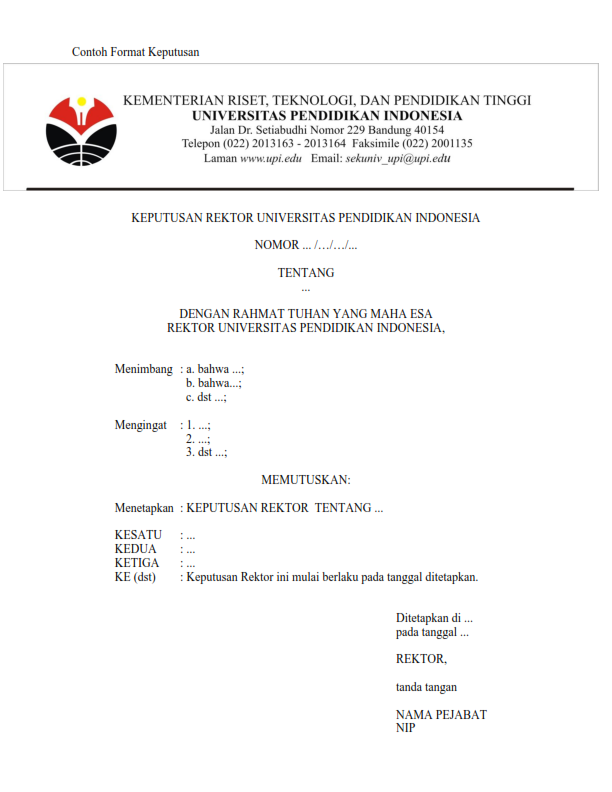 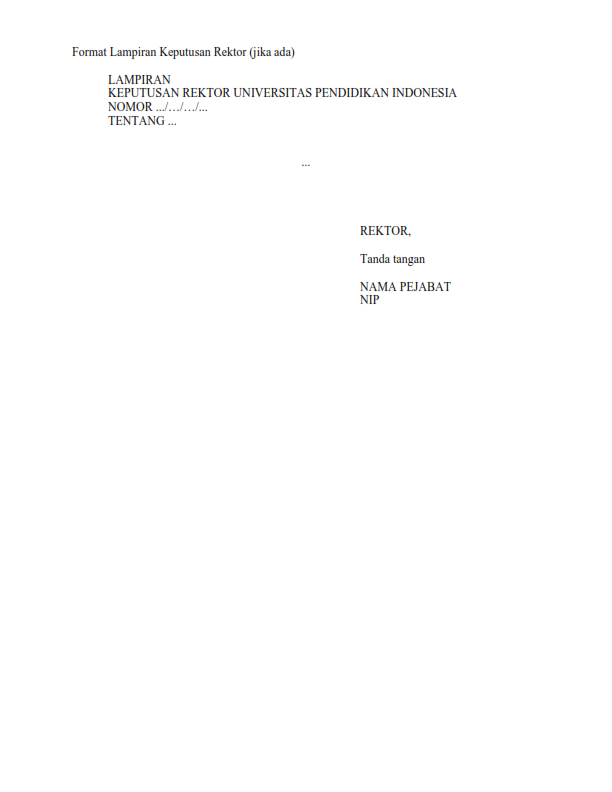 Terima Kasih
Assalamu’alaikum Warokhmatullahi Wabarokatuh